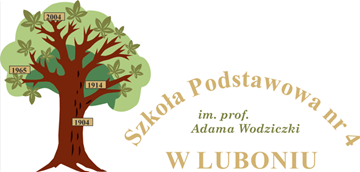 SP4
Luboń
Standardy ochrony małoletnich
Wersja
 dla uczniów klas I-III
Co to są standardy ochrony małoletnich?
Standardy to zbiór zasad, które pomagają tworzyć bezpieczne i przyjazne środowisko w naszej szkole.
W dokumencie tym znajdziecie między innymi informacje co to jest krzywdzenie dziecka, jak i gdzie zgłaszać się po pomoc, gdy Tobie lub innemu dziecku dzieje się krzywda.

Określa on również jakie zachowanie między  personelem szkoły, a dziećmi oraz między uczniami są dopuszczalne, a jakich należy unikać.

Znajdziecie tu również informację o zasadach bezpiecznego korzystania z Internetu.

Polityka jest opublikowana na stronie internetowej naszej szkoły oraz znajduje się w gablocie w holu szkoły oraz na tablicy ogłoszeń w gabinecie pedagoga i psychologa szkolnego.
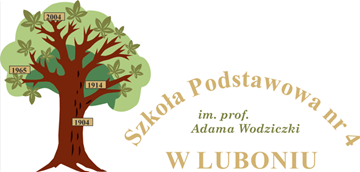 2
Czym jest krzywdzenie dziecka?
Krzywdzenie dziecka to zamierzone lub niezamierzone działanie osoby dorosłej lub innego dziecka, które ujemnie wpływa na Wasz rozwój fizyczny lub psychiczny.
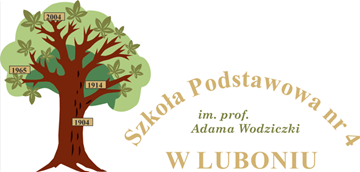 3
Nikt nie może Cię krzywdzić!
Nie pozwalaj nikomu traktować Cię bez szacunku, naruszać Twojej przestrzeni osobistej i godności 
np. bić, szarpać, krzyczeć, wyśmiewać, obrażać, odmawiać Ci możliwości snu, czy jedzenia
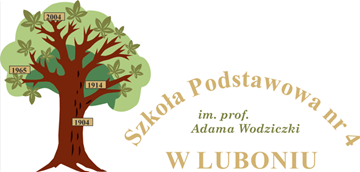 4
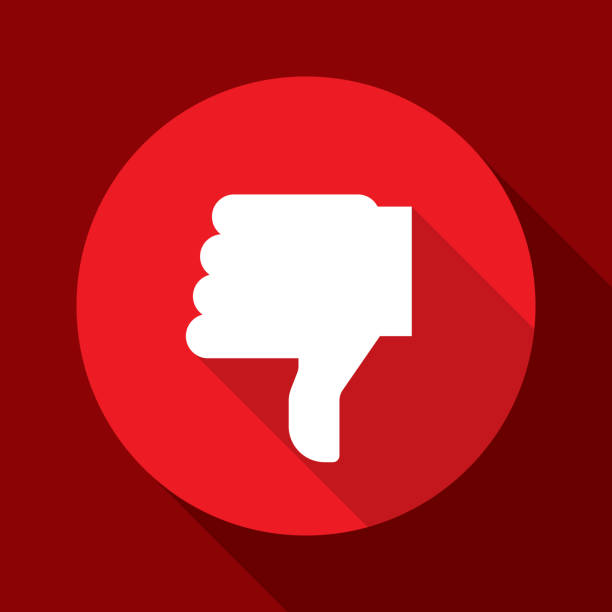 krzyczeć
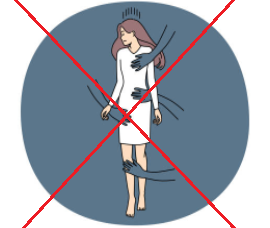 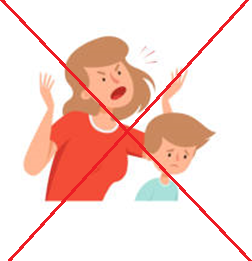 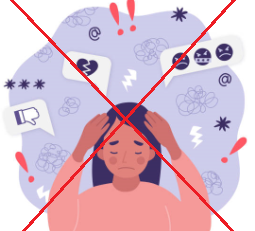 Nikt nie może Cię krzywdzić!
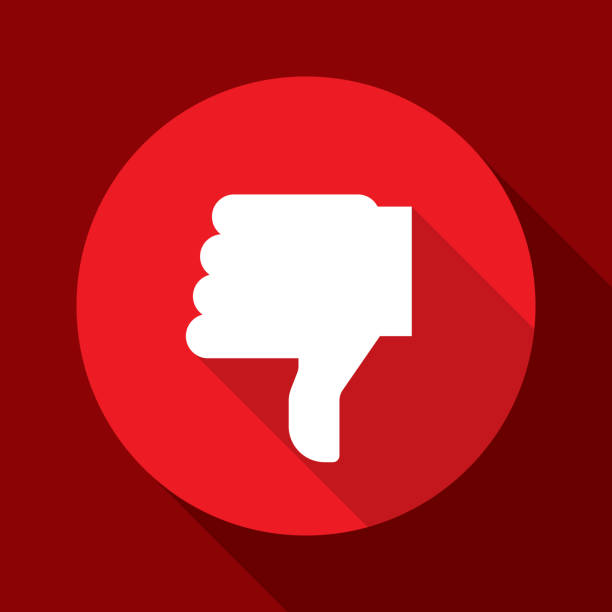 dotykać 
bez Twojej
zgody
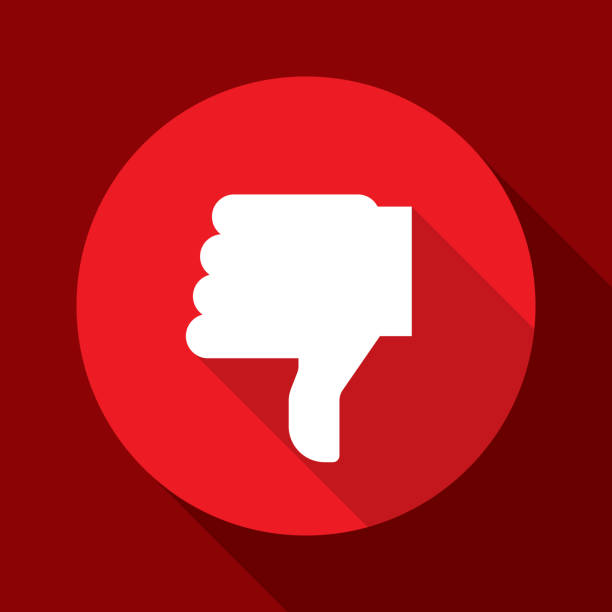 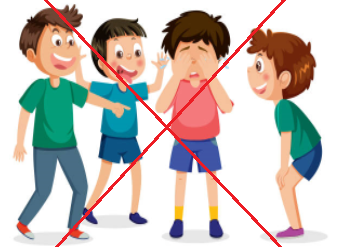 obrażać
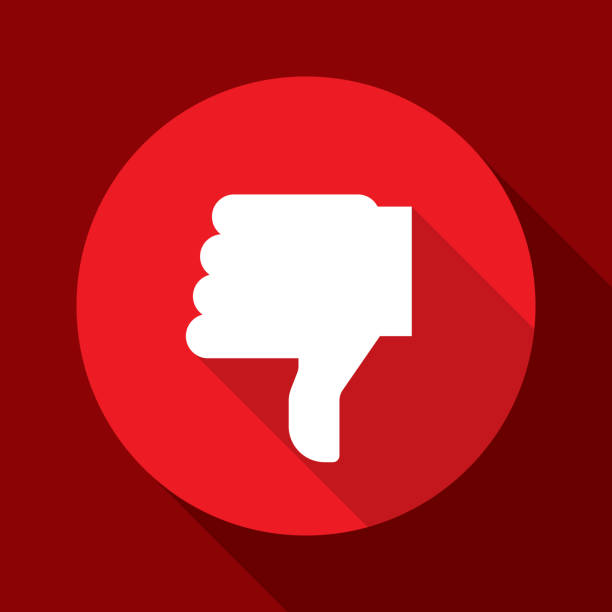 bić
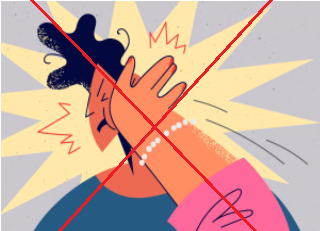 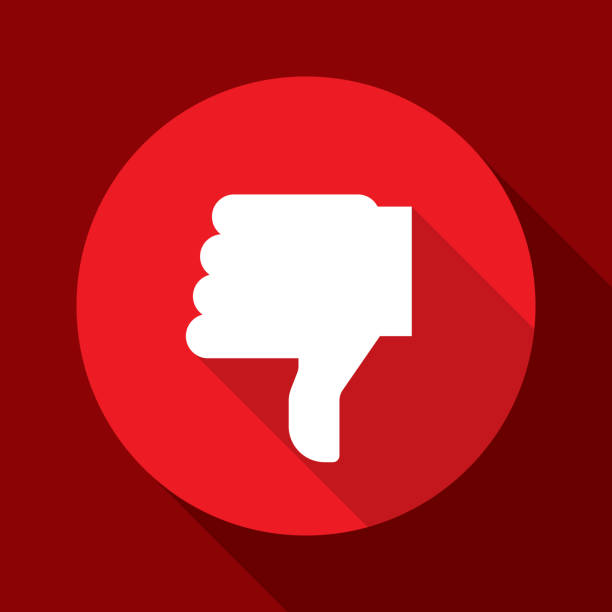 wyśmiewać
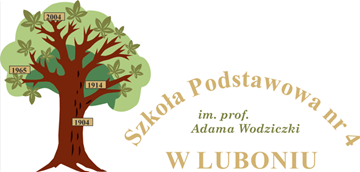 5
Co jeśli jesteś świadkiem przemocy?
Jeśli jesteś świadkiem krzywdzenia lub  czujesz się krzywdzony na terenie szkoły, w domu, czy w innym miejscu- REAGUJ!!!
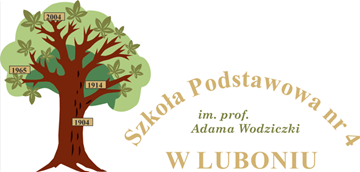 DODAJ STOPKĘ
6
Jak reagować na krzywdzenie?
Zgłoś te sytuację wychowawcy, pedagogowi lub innej osobie, której ufasz.
W naszej szkole wszyscy pracownicy wiedzą, jak reagować na przemoc.
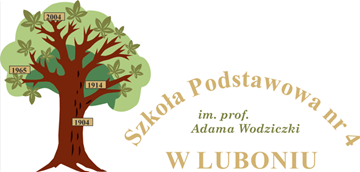 7
Potrzebujesz pomocy?
Nie bój się mówić o niepokojących sygnałach, o swoich odczuciach i doświadczeniach związanych z krzywdzeniem.
Poszukaj osoby dorosłej, której ufasz i powiedz o swoich obawach.
Nie pozwolimy, by ktoś Cie krzywdził.
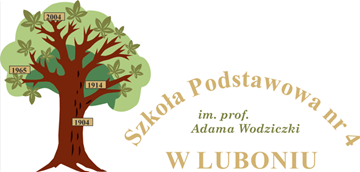 DODAJ STOPKĘ
8
Telefony zaufania
Jeśli chcesz zachować anonimowość lub nie masz zaufanej osoby, której mógłbyś się zwierzyć- ZADZWOŃ!
TELEFONY ZAUFANIA:
800 12 12 12 
lub
116 111
Darmowy, całodobowy Dziecięcy Telefon Zaufania
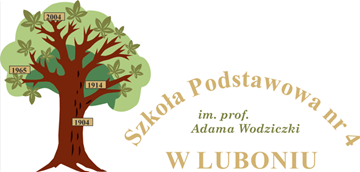 DODAJ STOPKĘ
9
Chcemy , abyś czuł się bezpiecznie w naszej szkole.
Będziemy Cię wspierać i zaoferujemy swoją pomoc, a w razie potrzeby poprosimy o nią inną instytucję.

Pamiętaj
Przemoc to przestępstwo!
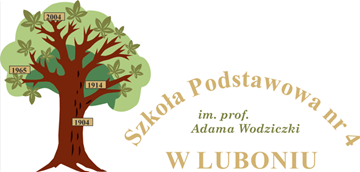 DODAJ STOPKĘ
10
Zasady bezpiecznych relacji
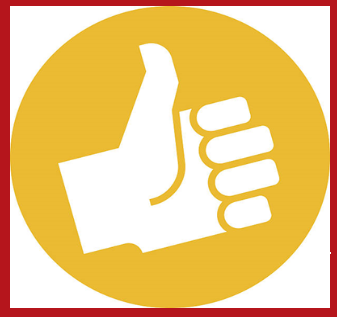 Wspólnie zadbajmy o przyjazną atmosferę w naszej szkole!
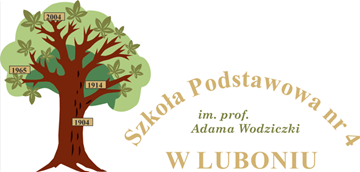 11
1
AKCEPTUJĘ I SZANUJĘ RÓŻNICE RELIGIJNE, KULTUROWE ORAZ ODMIENNE ZDANIE I POGLĄDY INNYCH.
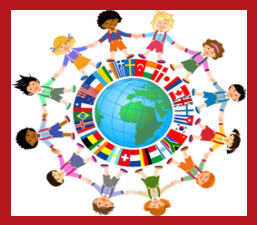 Zasady bezpiecznych relacji
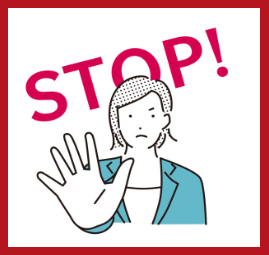 2 
NIE AKCEPTUJĘ UŻYWANIA OBRAŹLIWYCH SŁÓW ANI KRZYWDZĄCYCH DZIAŁAŃ WOBEC INNYCH
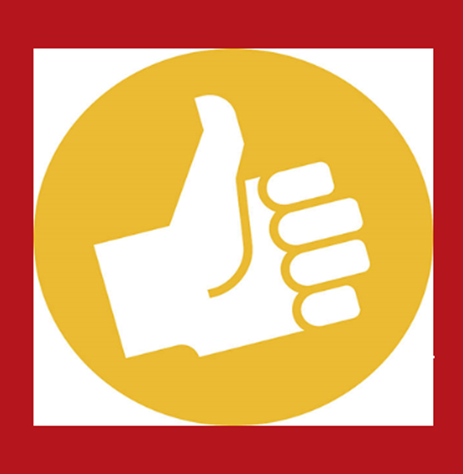 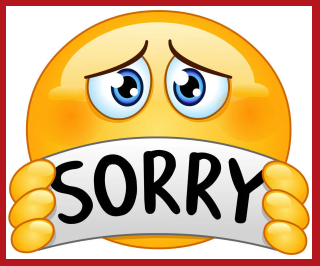 3 
ROZWIĄZUJĘ KONFLIKTY ROZMAWIAJĄC I SZUKAM KOMPROMISÓW
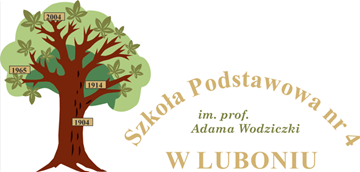 12
4
DBAM O PRZYJAZNĄ ATMOSFERĘ
Zasady bezpiecznych relacji
5
DOCENIAM I JESTEM DOCENIANY.
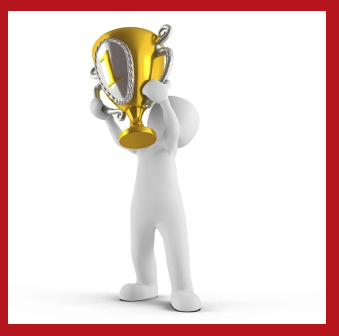 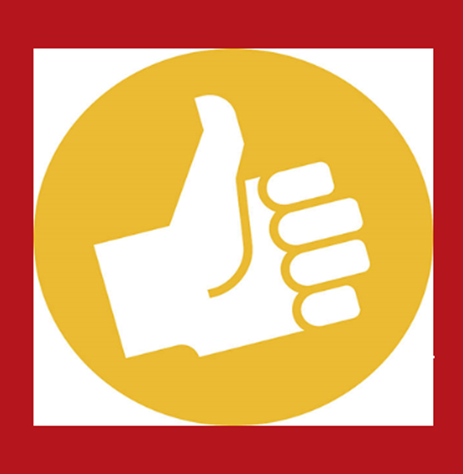 6
REAGUJĘ, GDY WIDZĘ PRZEMOC LUB AGRESJĘ. 
POWIADAMIAM O TYM DOROSŁEGO.
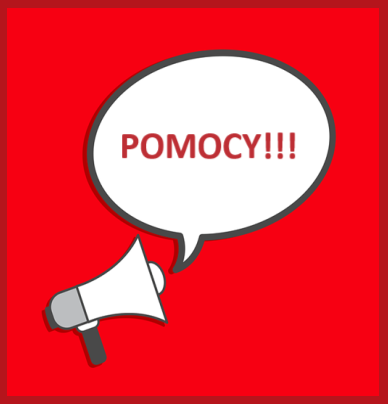 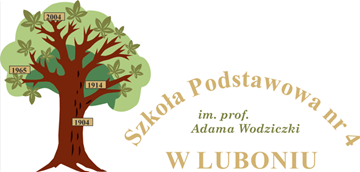 13
7
GDY MAM PROBLEM MOGĘ POROZMAWIAĆ Z WYCHOWAWCĄ, PEDAGOGIEM, PSYCHOLOGIEM LUB INNĄ ZAUFANĄ OSOBĄ
Zasady bezpiecznych relacji
zadzwoń
wychowawca
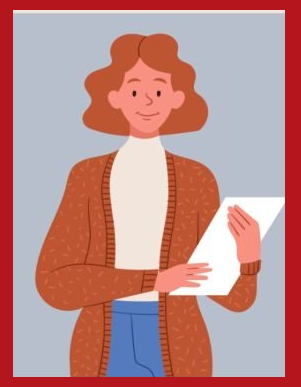 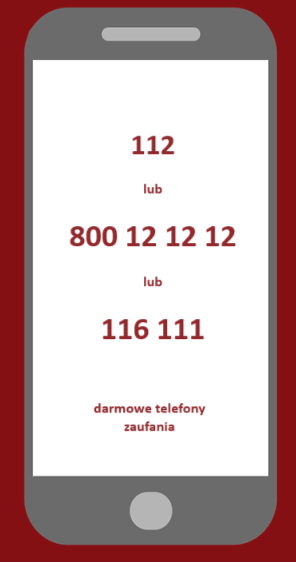 inna
zaufana osoba
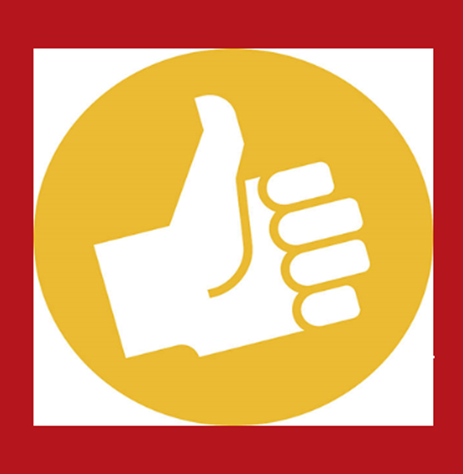 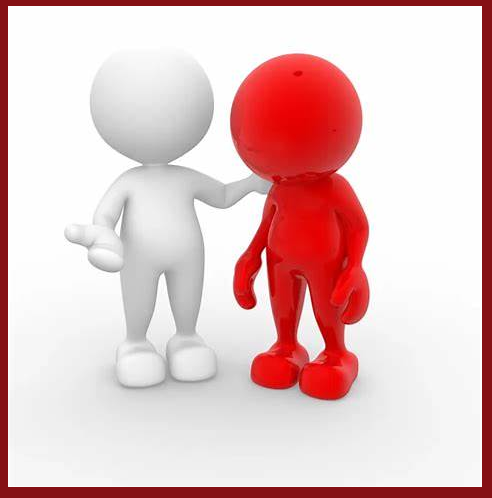 rodzice
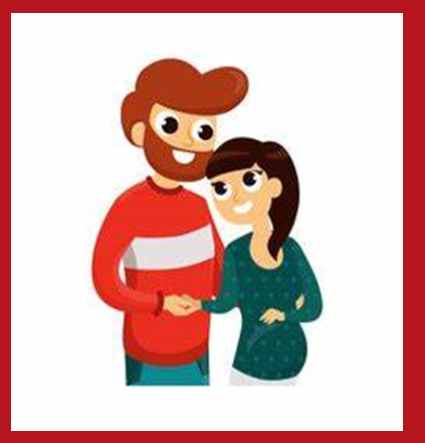 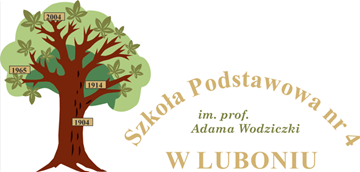 14
PAMIĘTAJNIE JESTEŚ SAM!
Jeśli chcesz dowiedzieć się więcej, zajrzyj na stronę internetową szkoły lub zapytaj wychowawcę.
Opracowanie: SZKOLNY ZESPÓŁ DO SPRAW STANDARDÓW OCHRONY MAŁOLETNICH
Luboń, 2024 r.
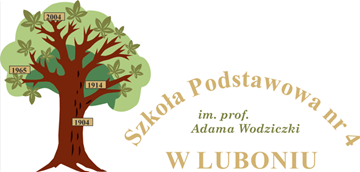 Zdjęcia wykorzystane w prezentacji pochodzą ze strony pixabay.com